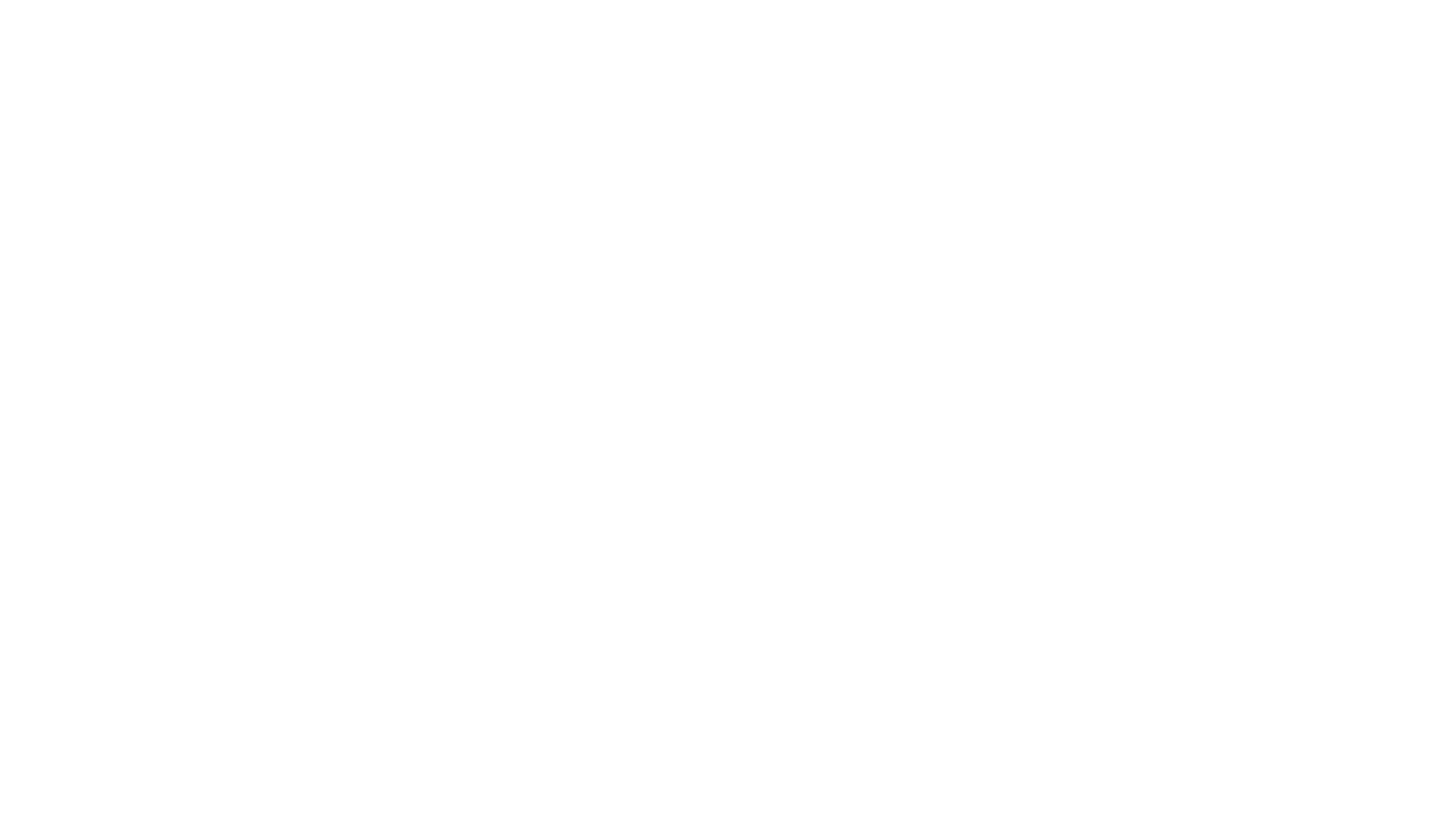 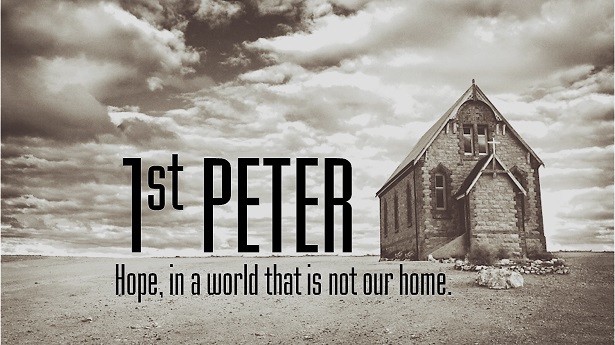 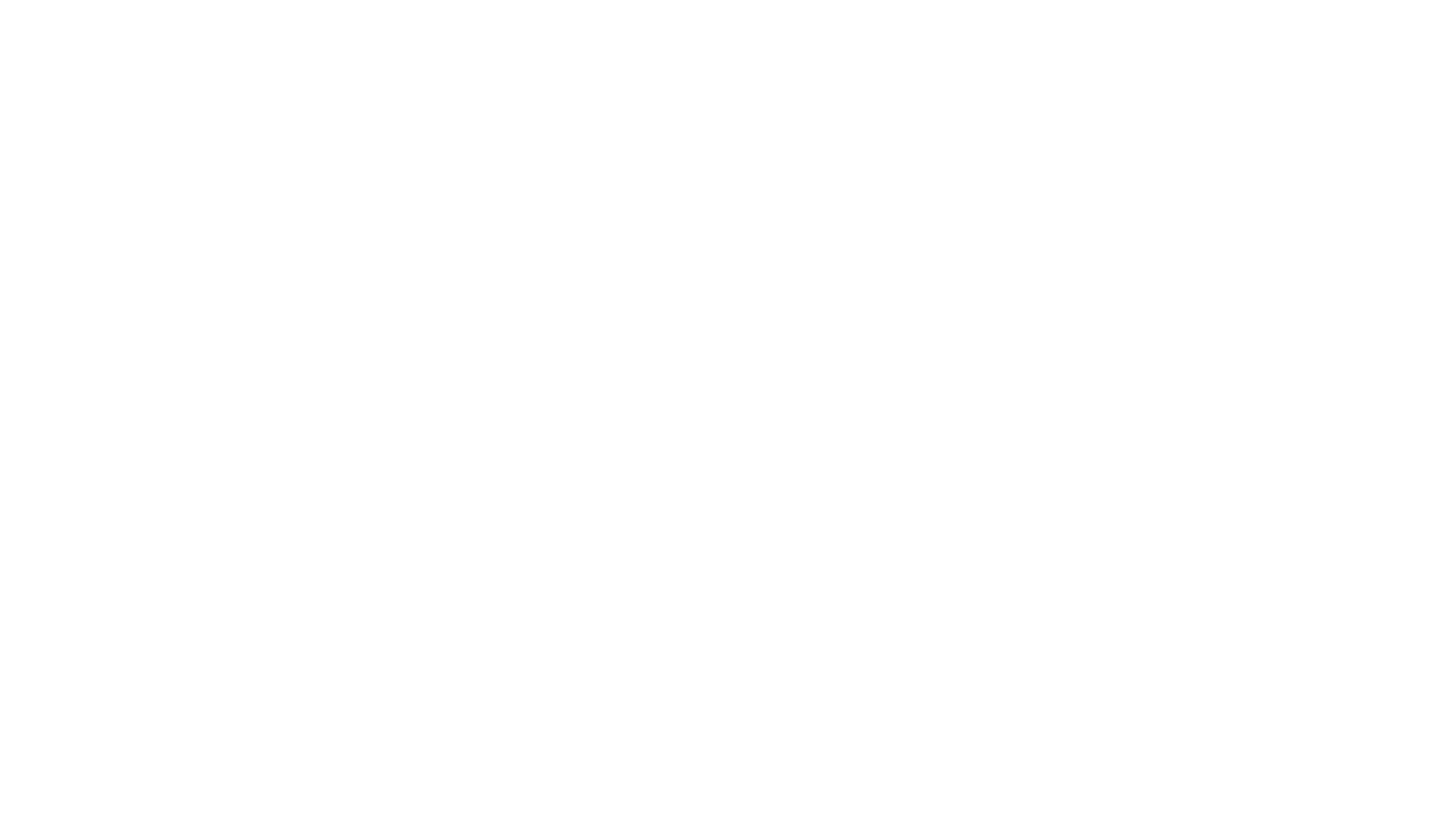 1 Peter 2:11-25
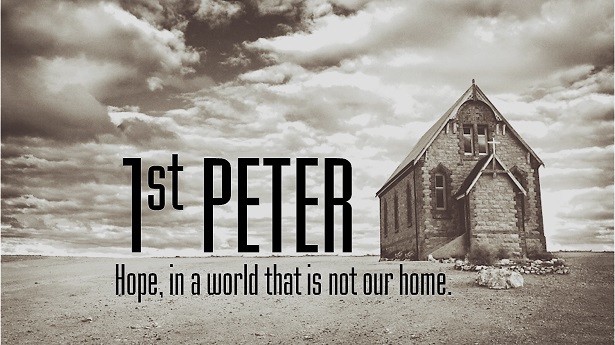 1 Peter 2:11-12 – Sojourners and pilgrims
Question 1
Explain the phrase “sojourners and pilgrims” and how this is applied to Christians. What impact is this to have on our actions and conduct? (1 Peter 2:11-12)
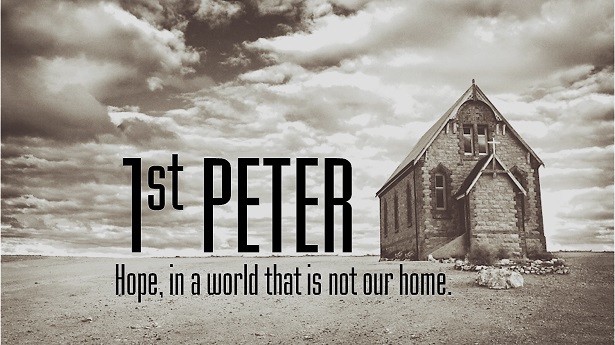 1 Peter 2:11-12 – Sojourners and pilgrims
V.11 – “As sojourners and pilgrims, abstain from fleshly lust that war against the soul”
Sojourners and pilgrims – This world is not our home; our citizenship is in heaven (Philippians 3:20)
As such, do not act like those of the world who fulfill the lust of the flesh
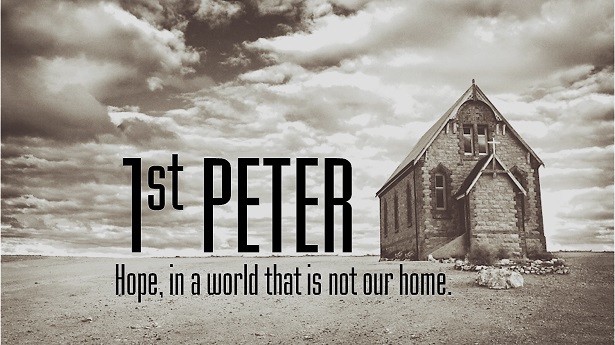 1 Peter 2:11-12 – Sojourners and pilgrims
V.12 – Our conduct is to be honorable 
The reason is so those who would speak evil of you would be won to the faith through your conduct
Our conduct and example can and does make a difference
Philippians 3:17; 1 Corinthians 1:11 – Follow the example of those who follow the example of Christ
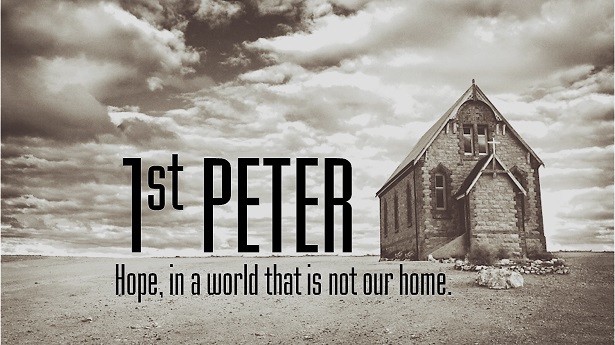 1 Peter 2:13-17 – Walk worthy before civil government
Question 2
How are Christians to conduct themselves before civil authorities? Why?
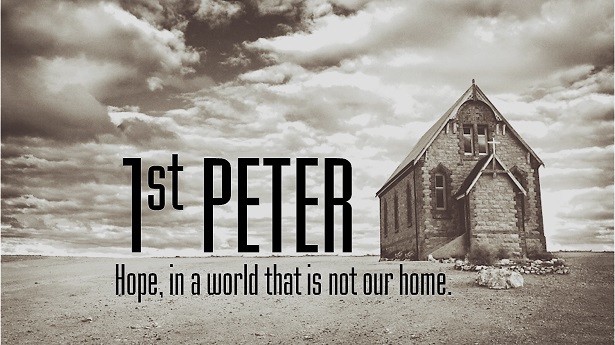 1 Peter 2:13-17 – Walk worthy before civil government
V.12-15 – Christians are to submit themselves to civil authorities
Submit – to put under in rank
To the “king” and/or “governors”
King – directly applied to the emperor but also applied to all who might have civil government authority
Governors – those over provinces and there to carry out the king’s orders
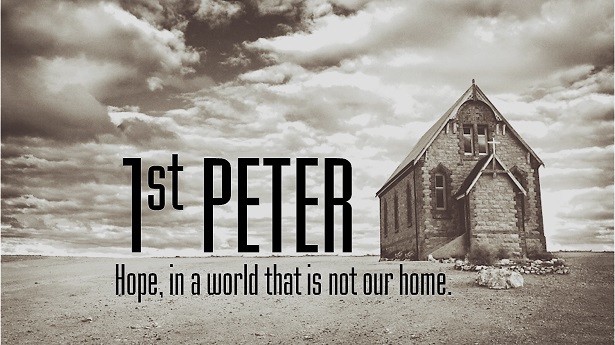 1 Peter 2:13-17 – Walk worthy before civil government
V.12-15 – Christians are to submit themselves to civil authorities
This is done “for the Lord’s sake”
It is “the will of God”
We are submitting to God
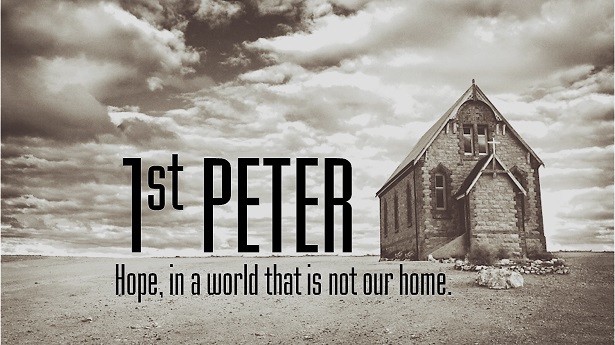 1 Peter 2:13-17 – Walk worthy before civil government
V.12-15 – Christians are to submit themselves to civil authorities
In doing so we “may put to silence the ignorance of foolish men”
By bringing ourselves under subjection it will put to silence those who are looking for a cause to speak against us
Daniel 6 – There was no account against Daniel that could be found by the other governors
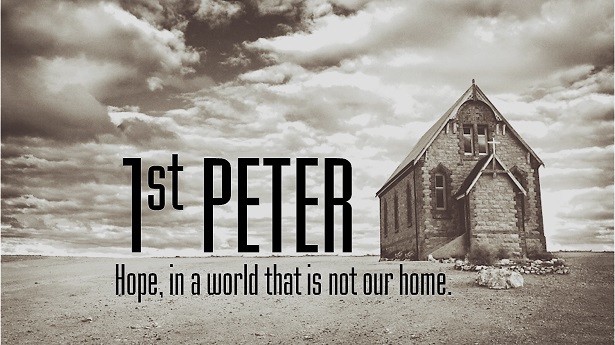 1 Peter 2:13-17 – Walk worthy before civil government
Question 3
How are Christians to understand their liberty in Christ?
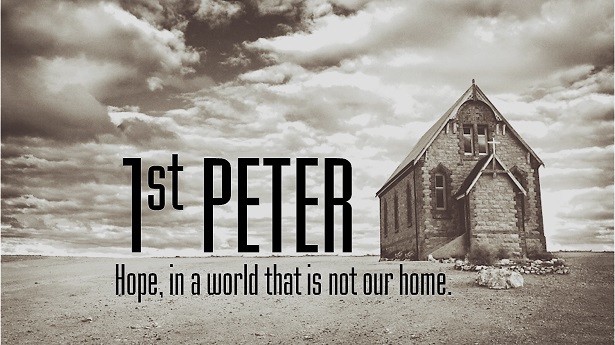 1 Peter 2:13-17 – Walk worthy before civil government
V.16 – Understanding our liberty in Christ
“as free, not using liberty as a cloak for vice, but as bondservants of God”
We are free in Christ, but we are not free to participate in wickedness 
We are a bondservant of Christ
Romans 6 – We are no longer slaves to sin but are now slaves to righteousness (we have a new master)
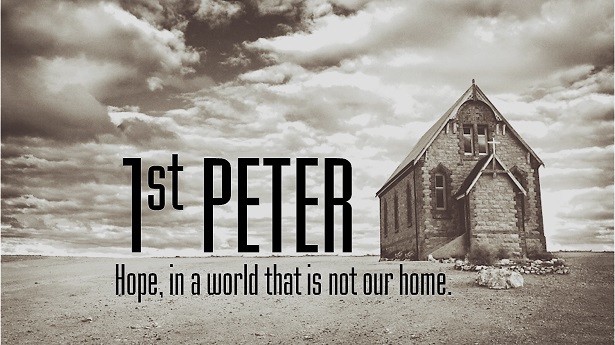 1 Peter 2:13-17 – Walk worthy before civil government
V.17 – Proper conduct before all
“Honor all people. Love the brotherhood. Fear God. Honor the king.”
Have a proper attitude and conduct before all
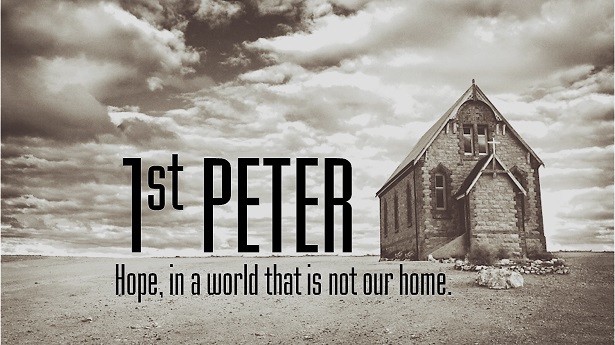 1 Peter 2:18-25 – Walk worthy as a servant
Question 4
Who are servants to submit to? Is this only when they are treated well? What is the application for us today?
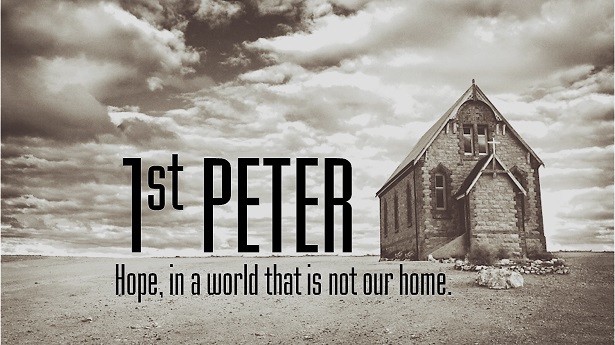 1 Peter 2:18-25 – Walk worthy as a servant
V.18-20 – Servants are to submit to their masters
This is not limited to those who are “good masters” but even to those who are “harsh”
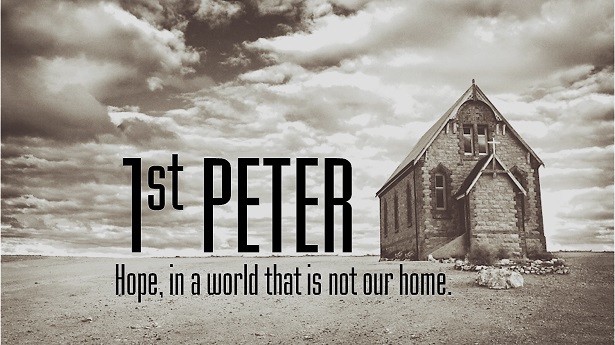 1 Peter 2:18-25 – Walk worthy as a servant
V.18-20 – Servants are to submit to their masters
“This is commendable before God”
If one “endures grief, suffering wrongfully” because of their “conscience toward God”
It is commendable that, because of one’s conscience toward God, they willingly submit to God and suffer as a result
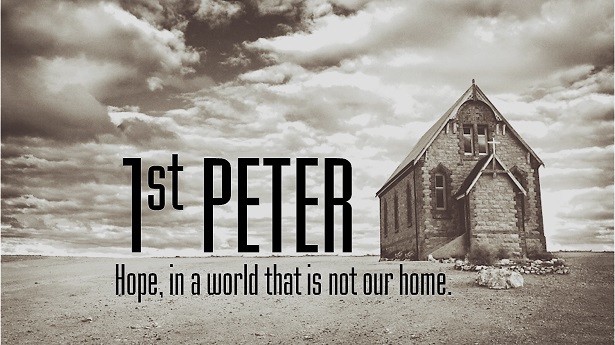 1 Peter 2:18-25 – Walk worthy as a servant
V.18-20 – Servants are to submit to their masters
“This is commendable before God”
If one is “beaten for their faults” and “takes it patiently”, there is no credit, they are deserving of the punishment
If one does “good and suffers” and “takes it patiently” this is commendable
They suffered for doing God’s will
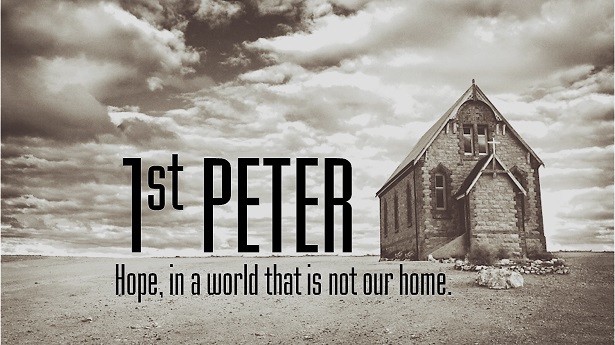 1 Peter 2:18-25 – Walk worthy as a servant
Question 5
What is the example Christ gave us regarding suffering?
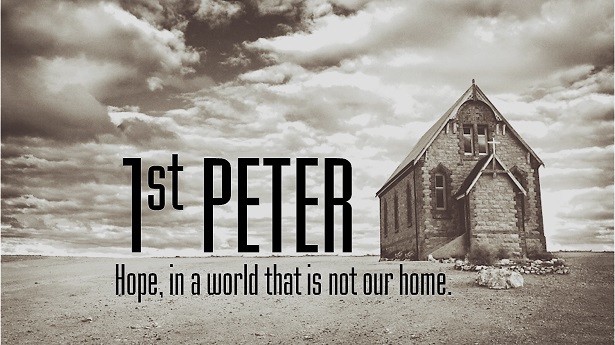 1 Peter 2:18-25 – Walk worthy as a servant
V.21-25 – Example of Christ suffering
“For to this you were called, because Christ also suffered for us, leaving us an example, that you should follow His steps”
“A disciple is not above his teacher, nor a servant above his master” (Matthew 10:24)
We are to count the cost of being a disciple (Luke 14:25-33; Luke 9:57-58)
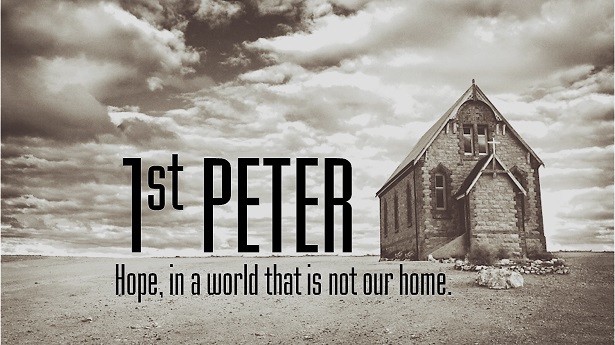 1 Peter 2:18-25 – Walk worthy as a servant
V.21-25 – Example of Christ suffering
Christ’s example of suffering for good
He was wrongfully crucified – “Who committed no sin, nor was deceit found in His mouth” (Isaiah 53:9)
He was reviled but He did not revile in return
He suffered but He did not threaten
He committed Himself to God
He bore our sins in His own body on the tree
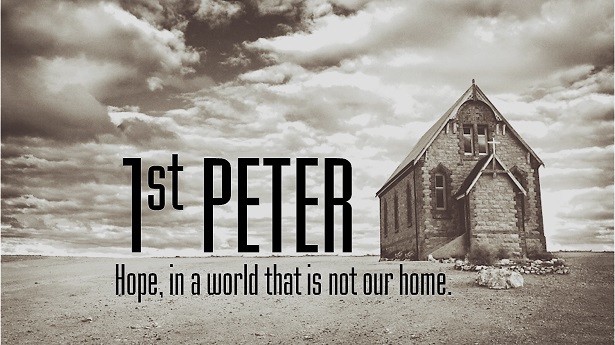 1 Peter 2:18-25 – Walk worthy as a servant
V.21-25 – Example of Christ suffering
The result of His suffering
“That we, having died to sins, might live for righteousness”
“having died to sin” – Romans 6:2, context of baptism and submitting to a new master
We are healed by His stripes
We “were like sheep going astray but have now returned to the Shepherd and Overseer of our souls”